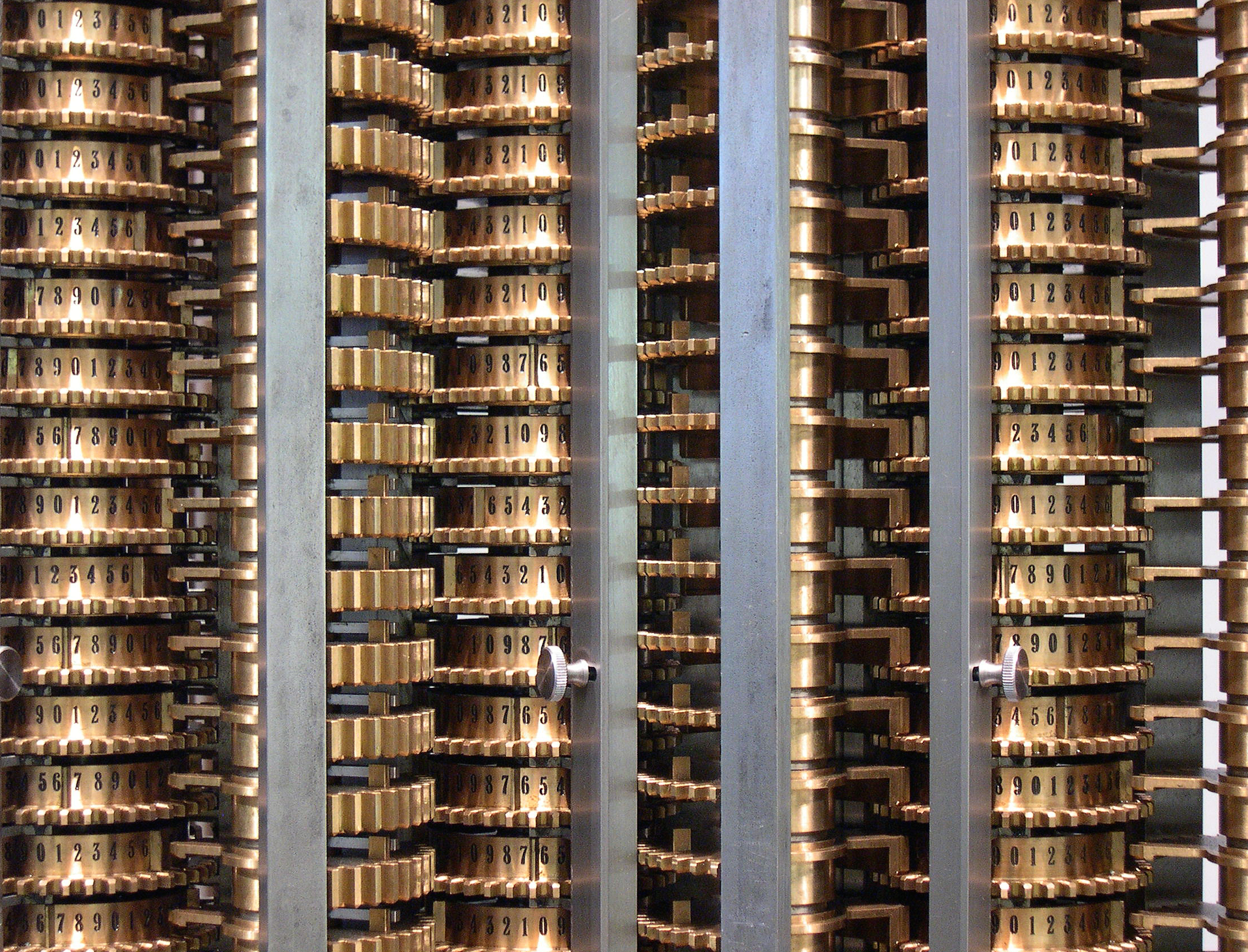 Machine Learning with Discriminative MethodsLecture 05 – Doing it 1CS 790-134  Spring 2015
Alex Berg
Today’s class
Go over write-ups
Train, test, and validation error
Overfitting
Linear regression
Figures from Hastie et al Text…
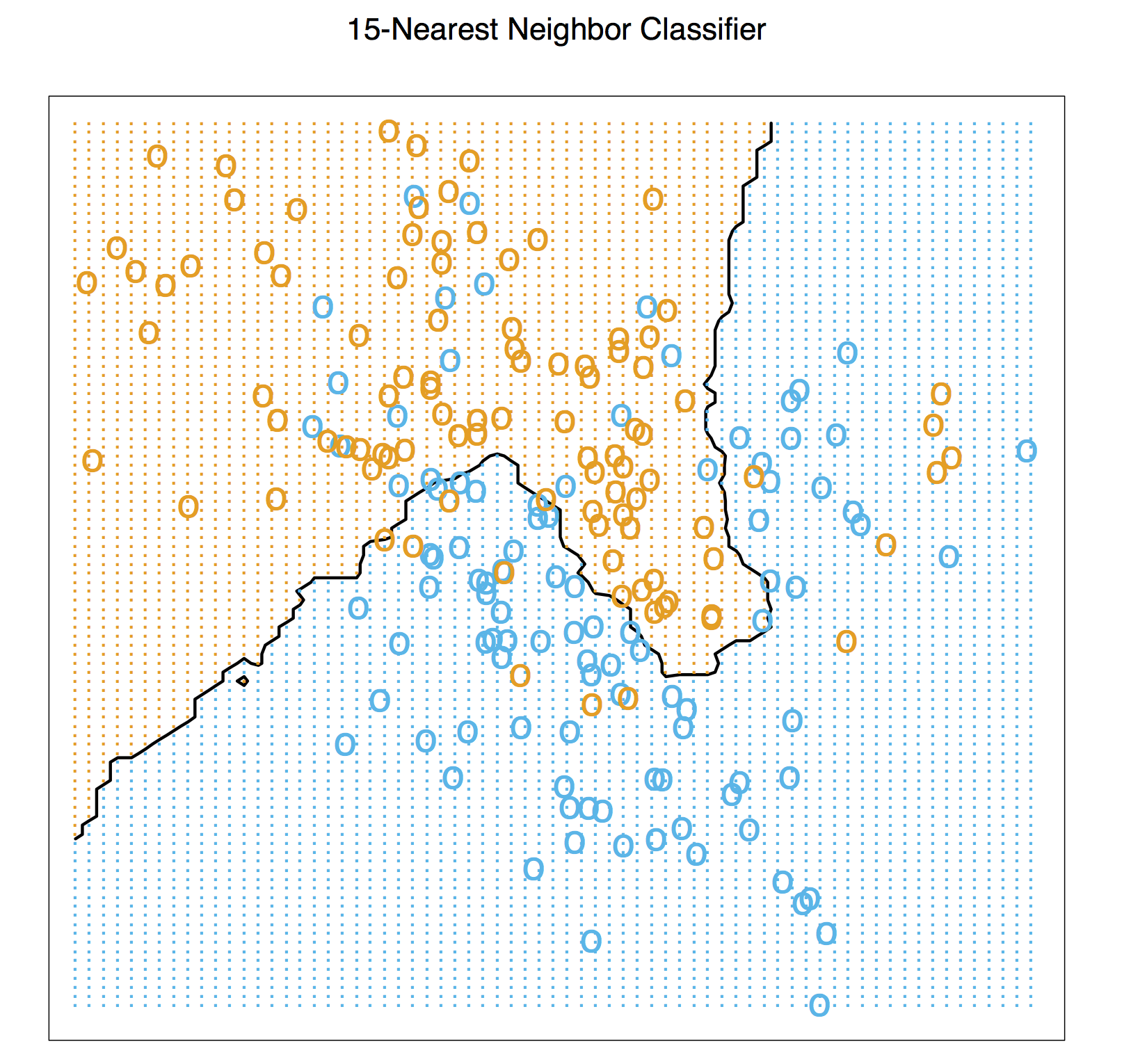 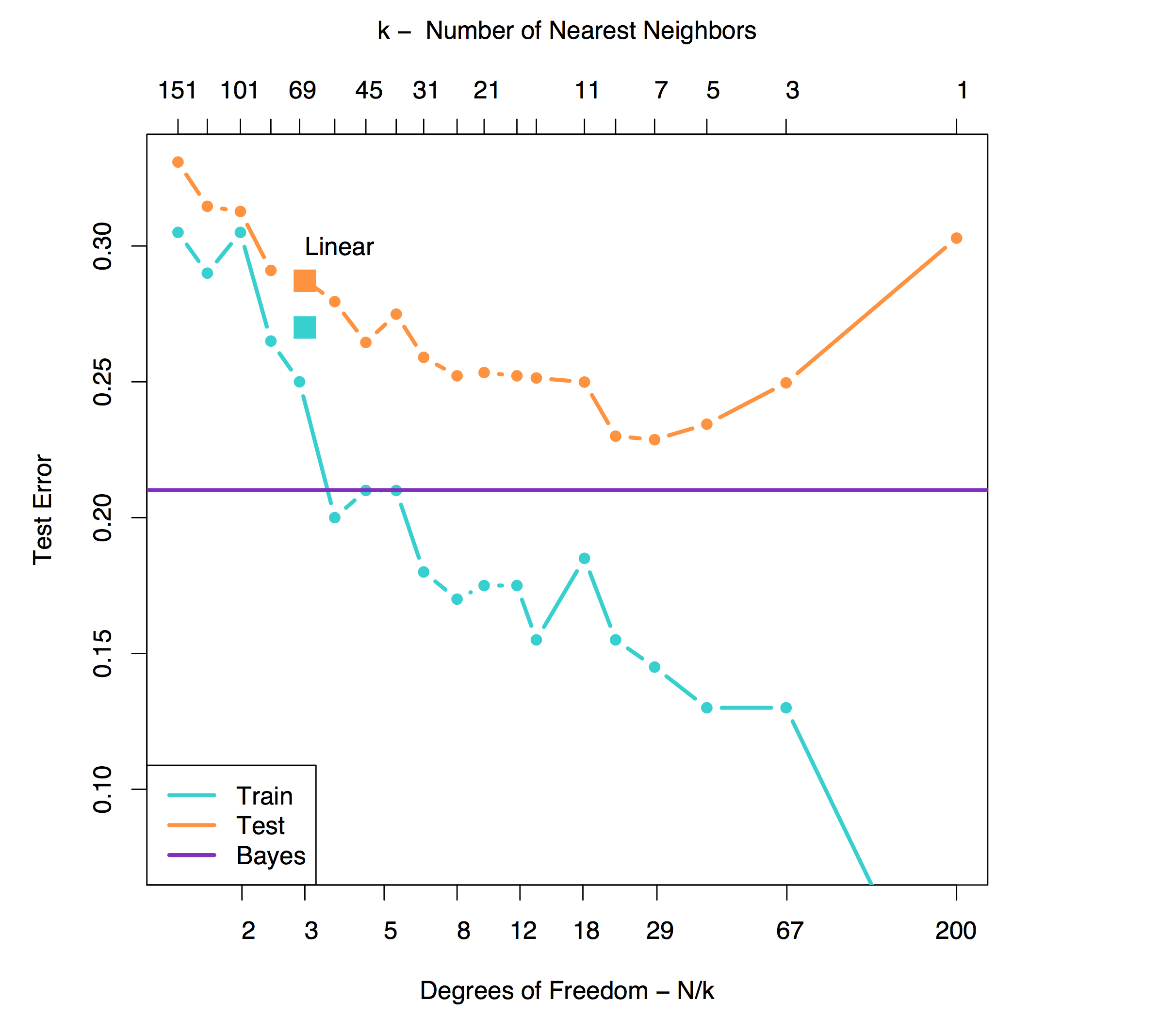 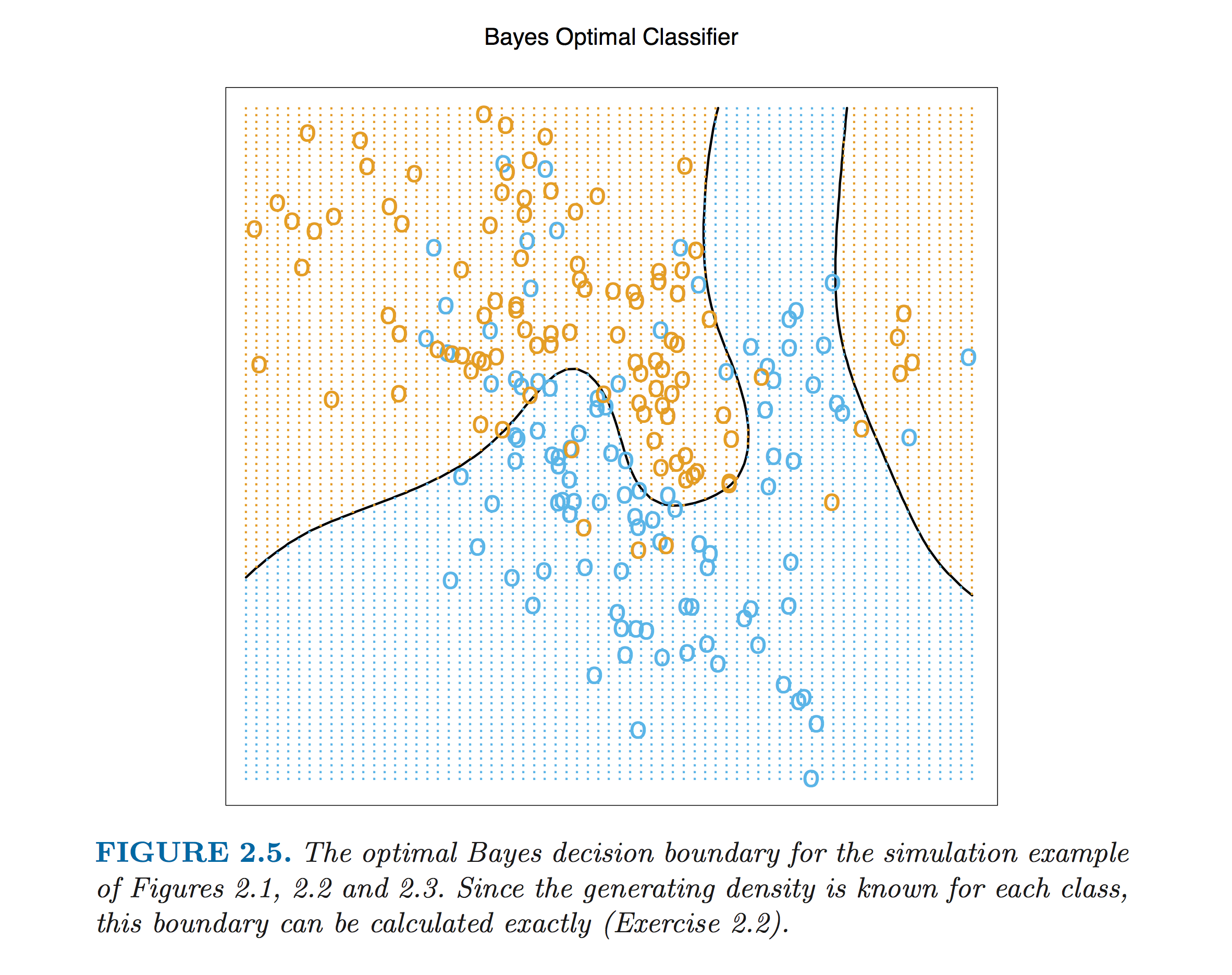 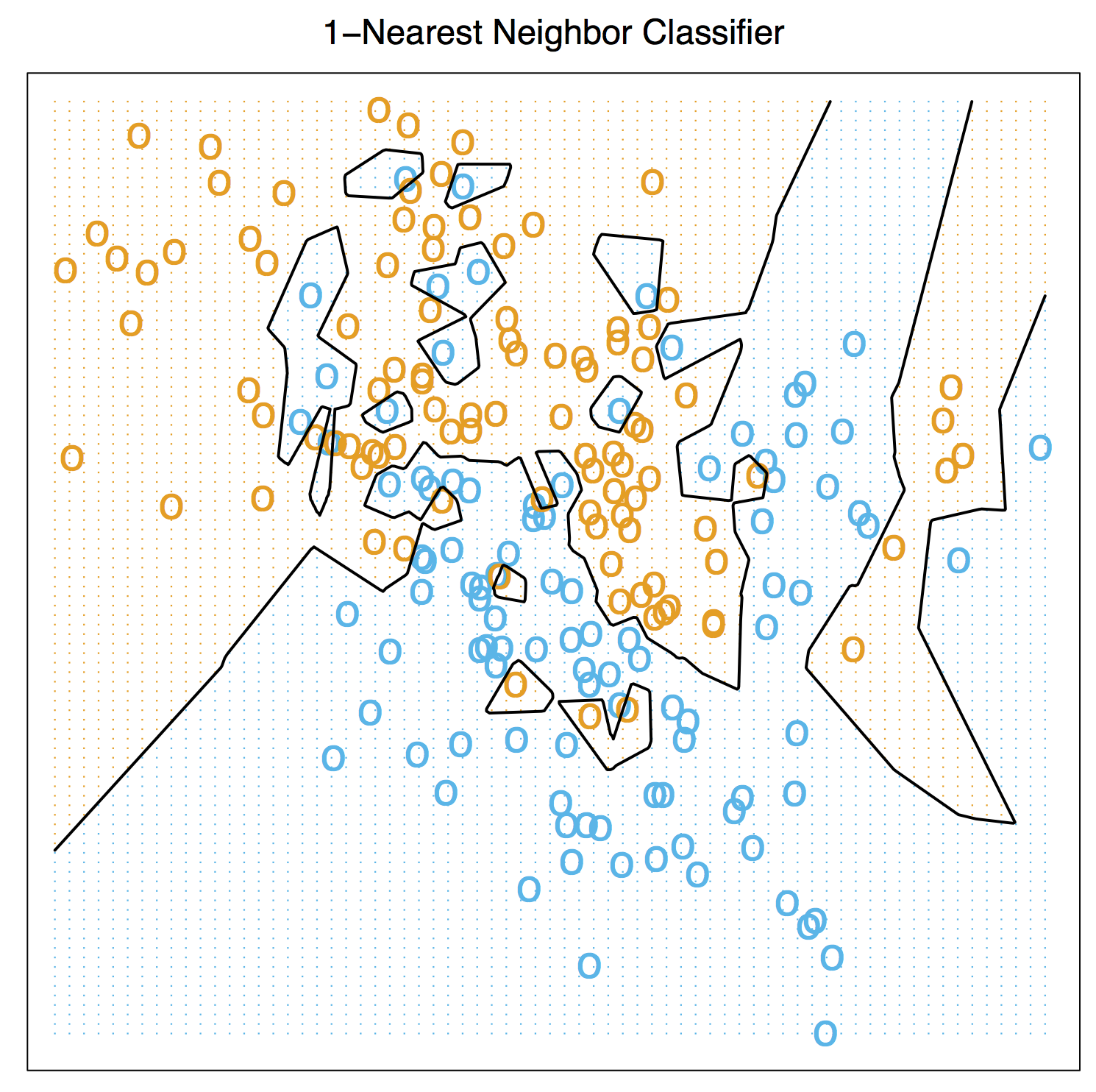 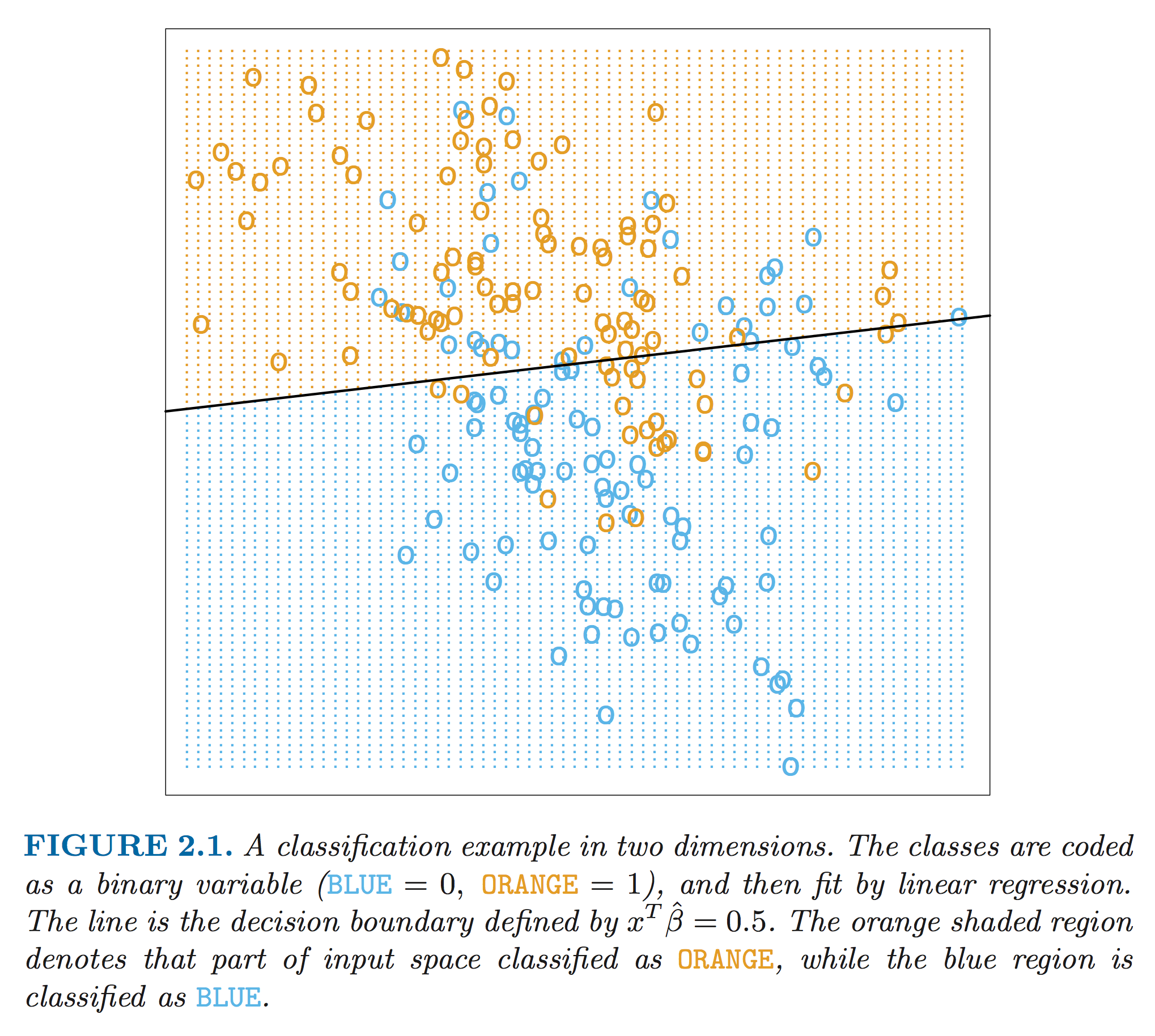 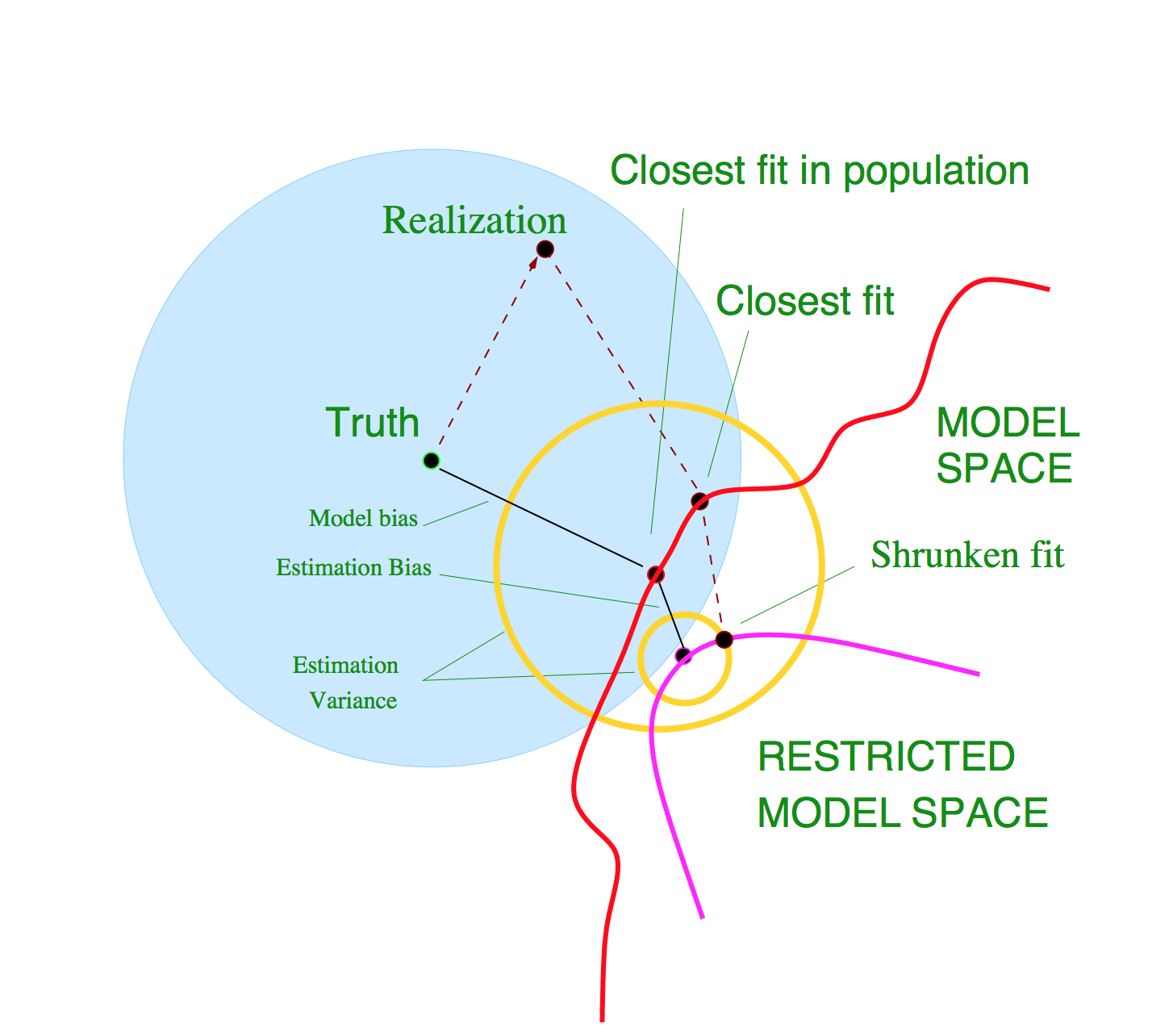 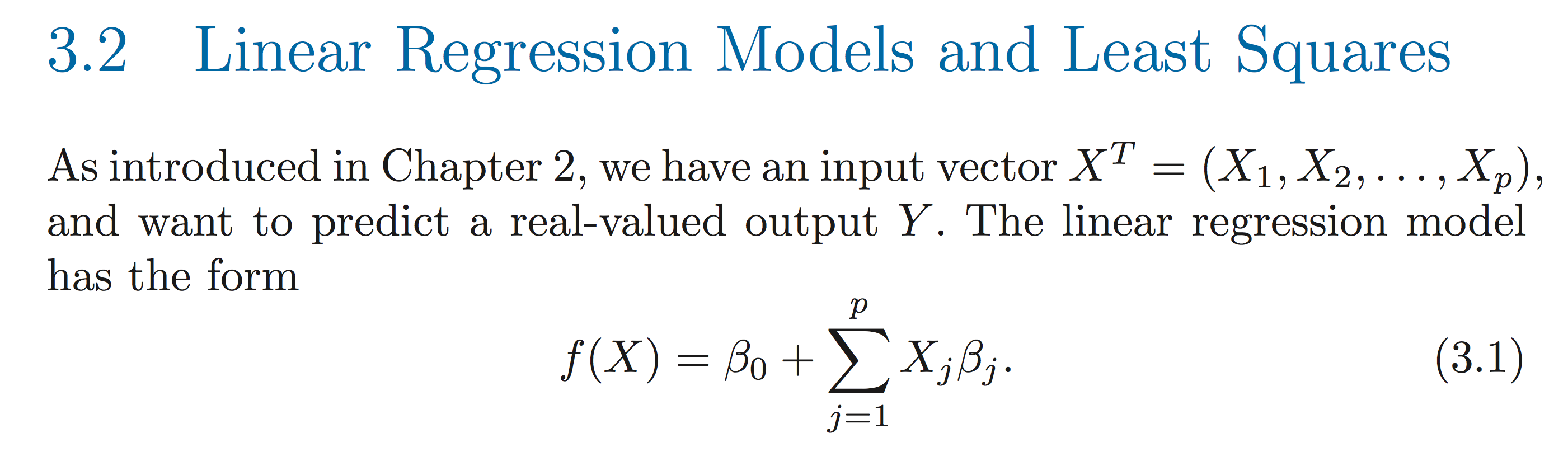 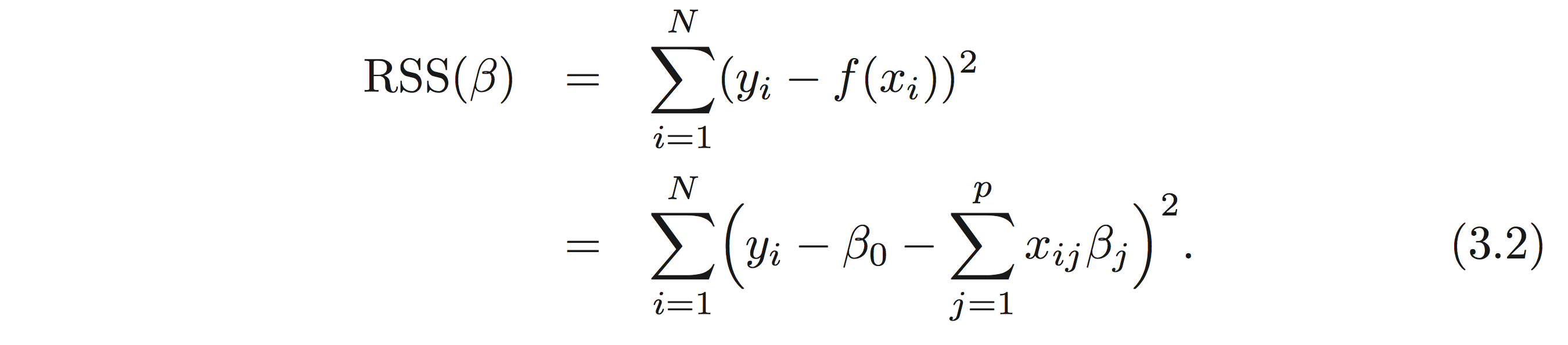 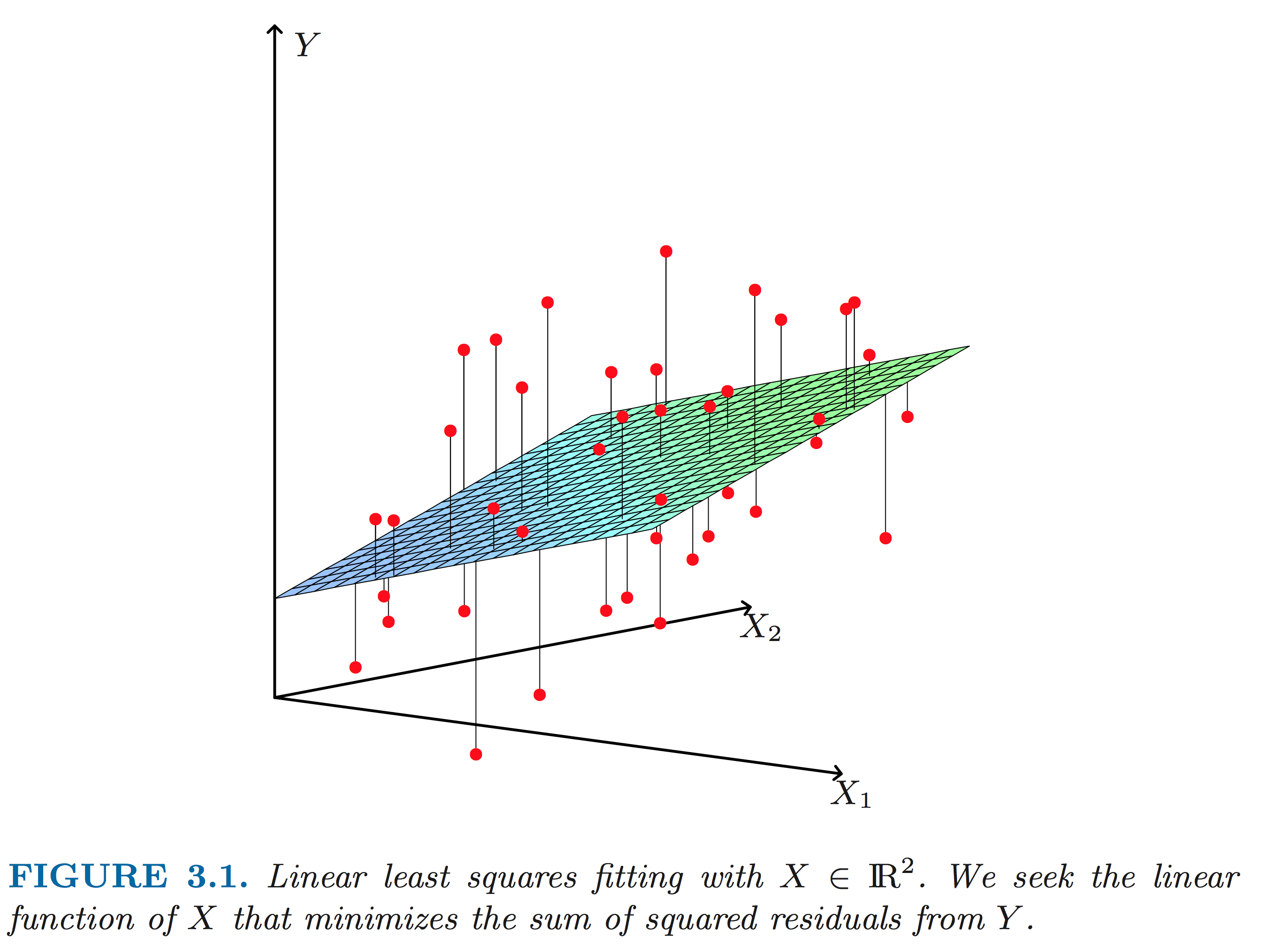 For next class
Homework: 
Finish your ERM write-ups.
Take some data
plot training/validation/test error as a function of training set size
Use NN with n=1-10 and linear (or logistic) regression,
Describe the results and include with your ERM writeup.  Due Tues. Feb. 3 before class.